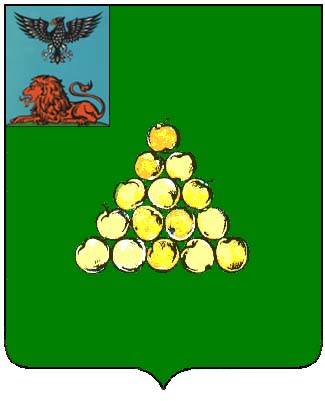 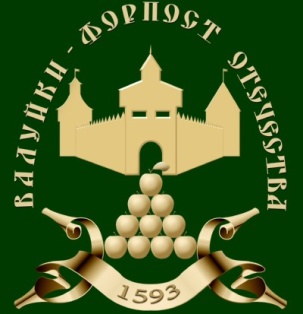 ИНИЦИАТИВНЫЙ ПРОЕКТ«Устройство системы  видеонаблюдения 
на объекте массового водного
отдыха «Ангелок» на р. Оскол в г. Валуйки»
Инициатор проекта:

депутат Совета депутатов 
Валуйского городского округа 
Аверьянова Лилия Викторовна


г. Валуйки
[Speaker Notes: Титульный слайд]
Основные данные инициатора проектаИнициатор проекта - Аверьянова Лилия Викторовна, телефон для связи 8 910 227 73 07Тип общественной инфраструктуры, на который направлен проект –иное
Предварительный расчет  необходимых расходов на реализацию инициативного проекта –    
857 360 рублей
в том числе :
средства областного бюджета -  814 492 рублей
средства местного бюджета -  42 868 рублей

Планируемые сроки реализации проекта – 01.04.2022 - 01.09.2022

Трудовое участие заинтересованных в реализации проекта лиц – 
наведение санитарно-экологическогопорядка в месте обустройства ЛЭП
Часть территории Валуйского городского округа, на которой планируется реализовать  инициативный проект - населенный пункт город Валуйки.

Обоснование предложений по решению указанной проблемы – 
создание условий для развития у населения культуры ответственного отношения к правилам эксплуатации водных объектов, обеспечения комфорта и комплексной безопасности отдыхающих на водном объекте «Ангелок» на р. Оскол в г. Валуйки
Ситуация «Как есть»
В рамках реализации программы «Формирование современной городской среды на территории Валуйского городского округа» в 2022 году будут проведены работы по благоустройству места массового водного отдыха «Ангелок» на р. Оскол в г. Валуйки
Ситуация «Как есть»
На территории г. Валуйки достаточна напряженная ситуация, связанная с вандализмом и соблюдением санитарно-эколгических норм и правил на территории общественных пространств. Актуален вопрос сохранности будущих объектов благоустройства на объекте массового водного отдыха «Ангелок»
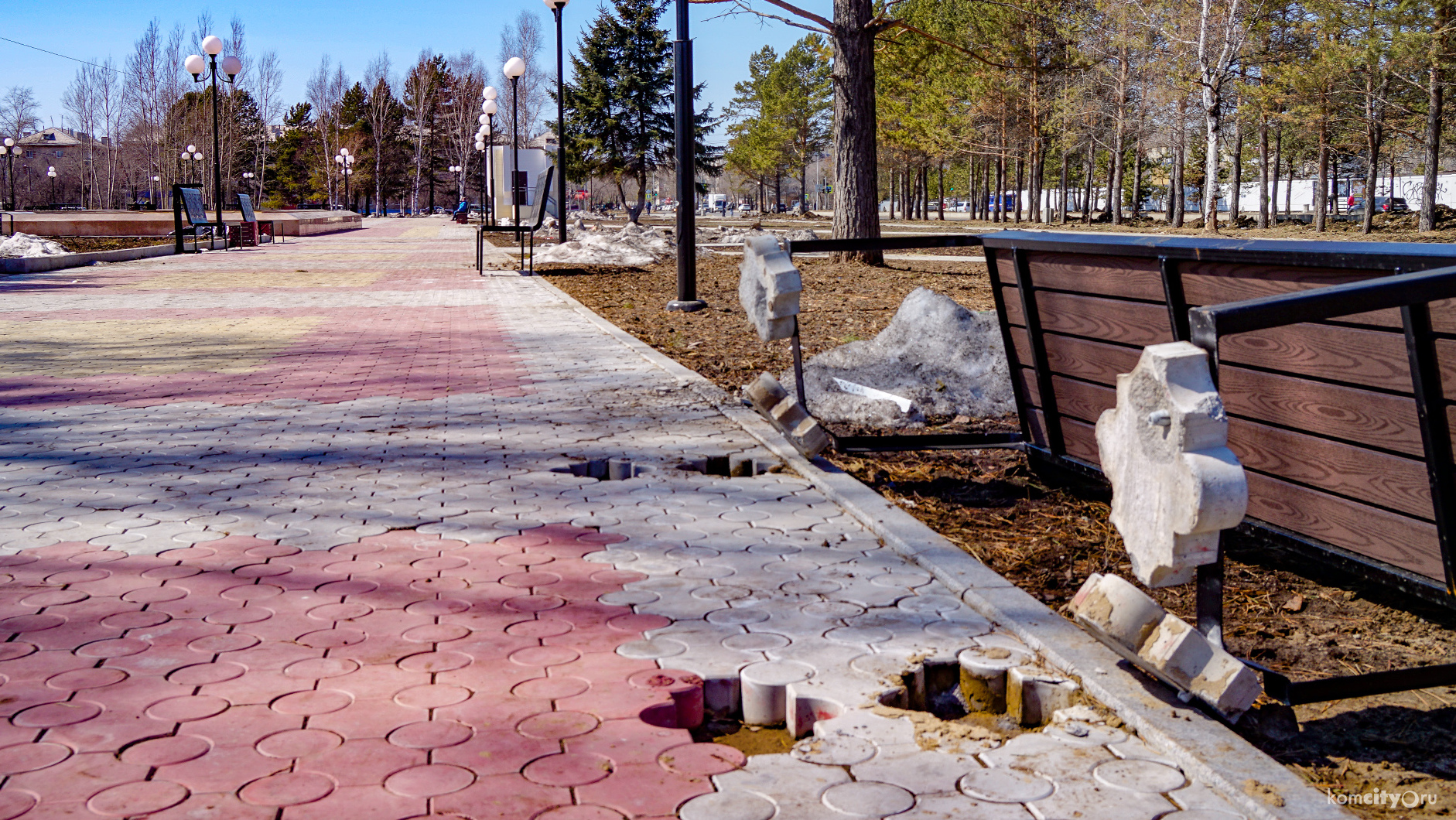 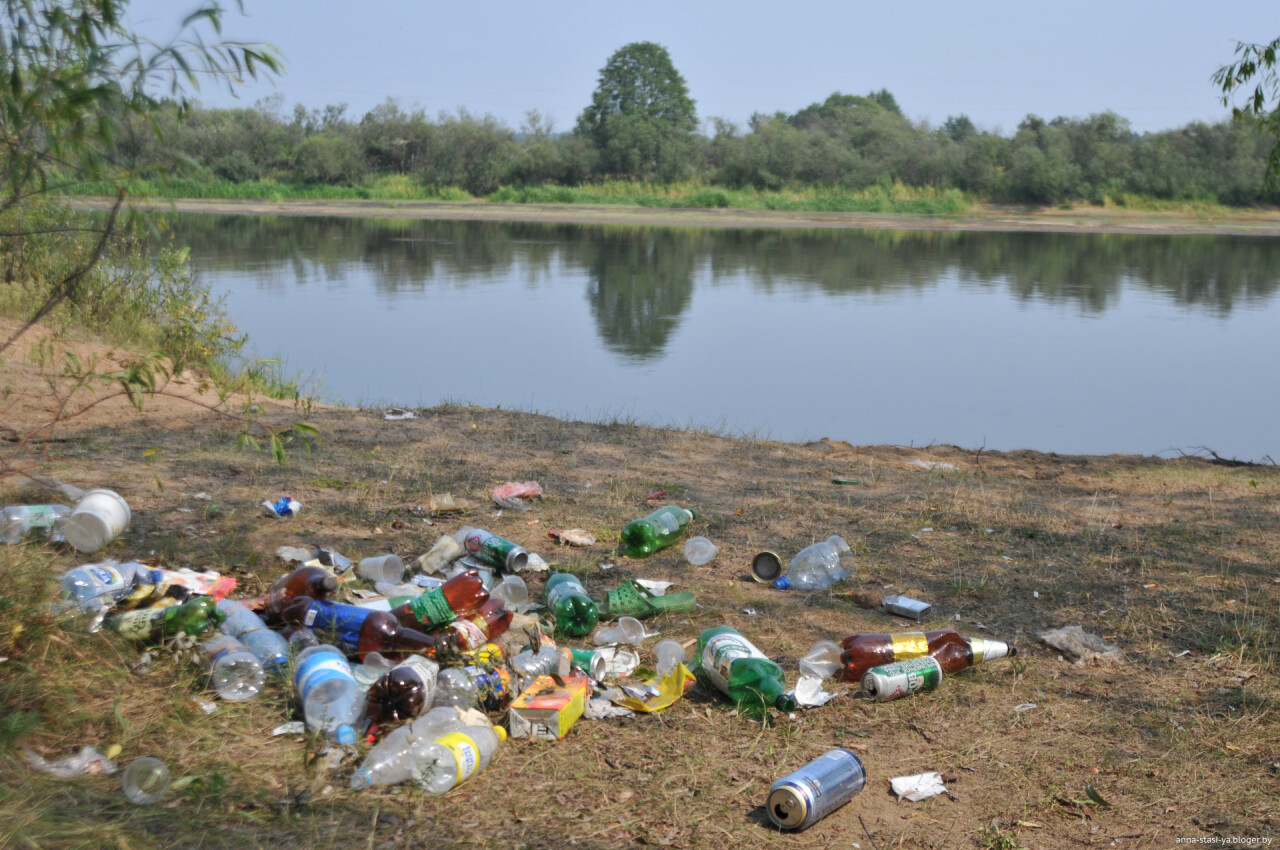 Ситуация «Как будет»
Устройство уличной системы видеонаблюдения на объекте массового водного одтыха «Ангелок» позволит обеспечить сохранность новых элементов благоустройства, предотвратить возможные случаи вандализма, обеспечит соблюдение норм правил и поведения в месте массового отдыха населения
СПАСИБО ЗА ВНИМАНИЕ!